Lesson 3 
We Read in the Library.
WWW.PPT818.COM
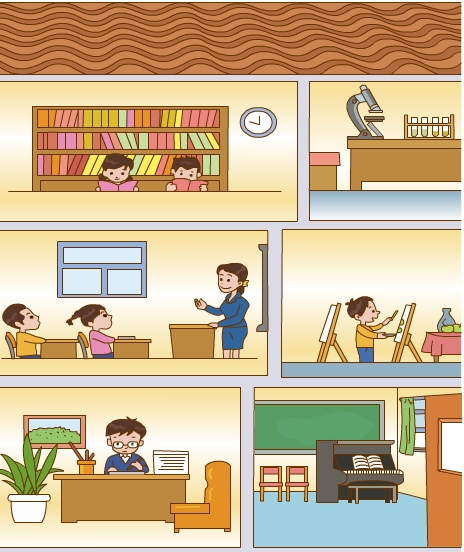 the third floor
the second floor
the first floor
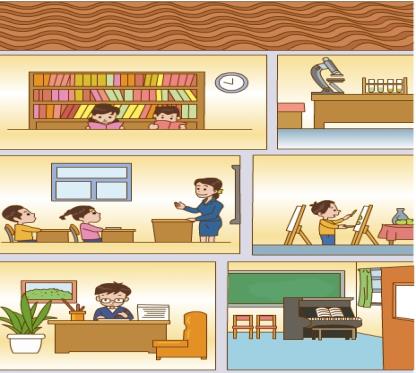 Where’s the ___？

It’s on the ___ floor.
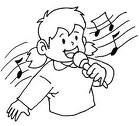 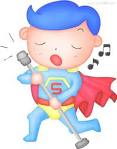 sing
sing
sing
唱歌
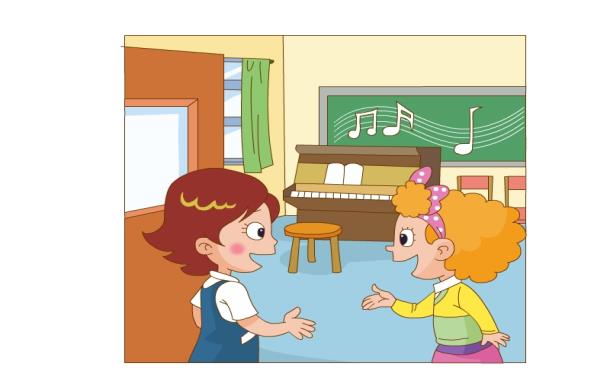 Is this your 
music room?
Yes. we sing here.
画画
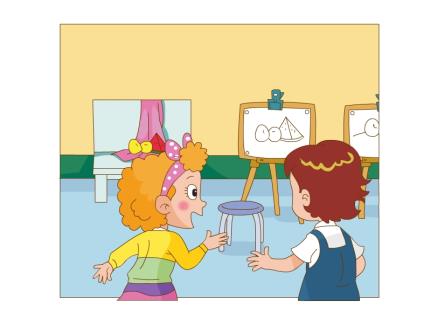 draw
We              in 
the art room.
How beautiful !
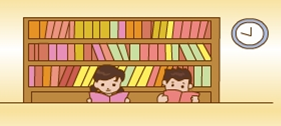 Is  this  your
 library?
图书馆
Yes ,it is.
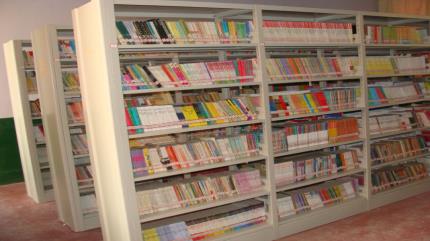 We read in the
library.
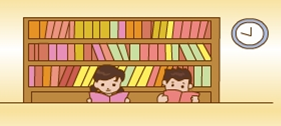 Let's chant.
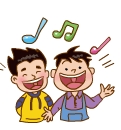 Sing, sing, sing
        Sing in the music room;

	Draw, draw, draw 
        Draw in the art room;

	Read, read,  read 
       Read in the library.
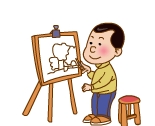 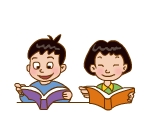 Listen and point .
Listen and repeat .
Read and choose.
1、We         in  the  art room.
A. sing    B. draw    C.read
2、We read in the        .
A.classroom   B.music room    C.library
We … in the …
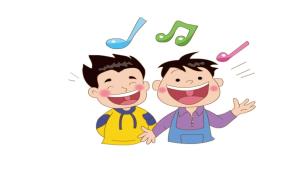 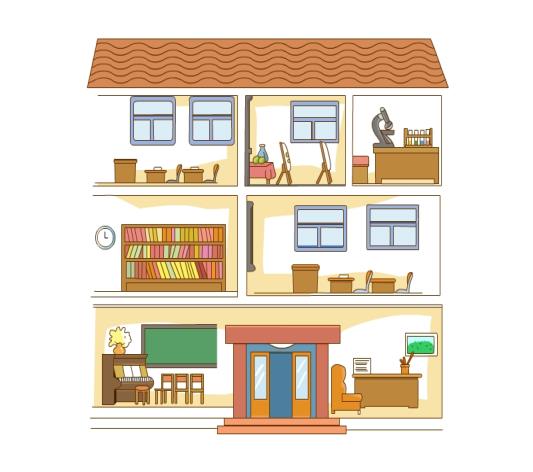 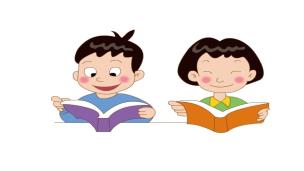 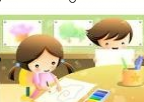 art room    
music room
classroom
playground
bedroom
living room
dinning room
We … in the …
Let's find.
Ii
Oo
Uu
Yy
Qq
Ll
Ss
Ww
Xx
Ff
Rr
Nn
Mm
Zz
Let's copy .
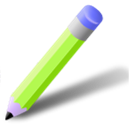 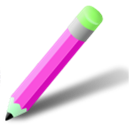 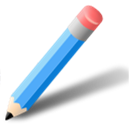 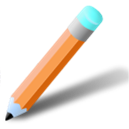